US Health Care System
Why does it cost so much and what do we get?
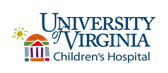 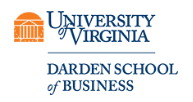 The Business of Health Care
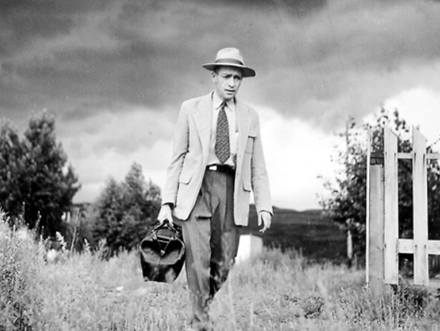 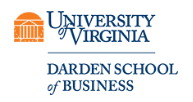 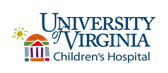 What is the Business of Healthcare?
Exchanging clinical services for remuneration ($$)
Licensed Independent practioners
Hospitals provide services with LIPs
Therapies (OT, PT, Speech)
How is it paid for?
Mostly some type of “insurance” or health plan
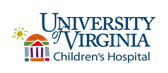 Is the Business of Healthcare different than other businesses ?
Who is paying?
Who chooses where the “purchase” happens?
Who chooses what to pay for?
Who is receiving services?
How does insurance fit in?
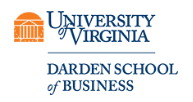 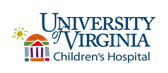 $$ The Money $$
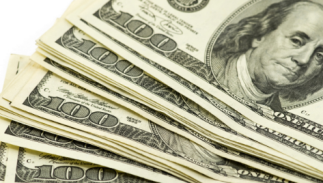 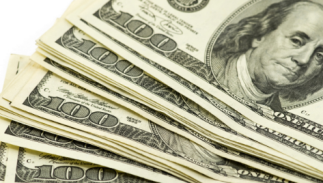 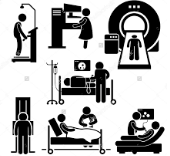 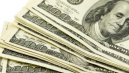 Insurance Company
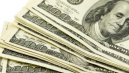 Employer
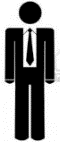 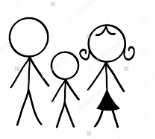 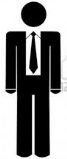 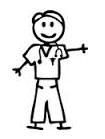 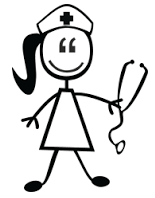 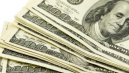 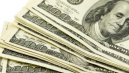 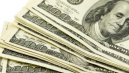 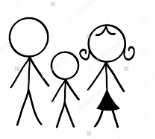 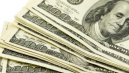 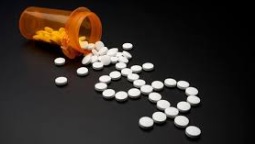 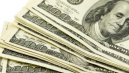 Family
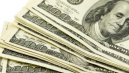 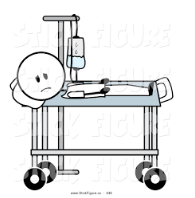 [Speaker Notes: Before cases]
$$ The Money $$
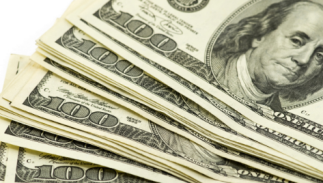 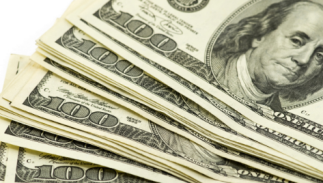 To understand the issues let’s review
What is paid
What we get for the $$
Patient perspective
Payer Perspective-who is paying
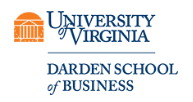 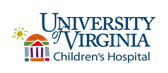 Insurance challenges- Employer
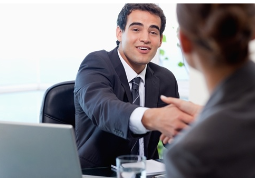 Self insured company- must pay for everything
Rate PP = {(last year’s cost PP) x (# Persons) x (inflation rate)}/ (# Persons) 
“Re-insurance” above a cap included in above
Problem-two “outliers” >$500,000 cost
Solution: Raise rates or No raises ??
Insurance challenges- Family
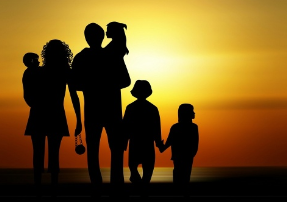 Family of 5 with both parents employed
Mostly healthy 
One child with moderate health issues
Problem- Rates skyrocketing
Solution??
Choose same rate with High deductible and HSA
What about the needed surgery?
Choose higher rate
Give up vacation? Give up activities?
Insurance challenges- Provider
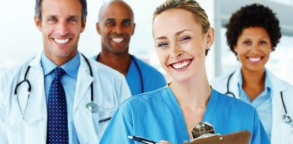 Small multispecialty practice
Successful, new opportunity to join a PPO
Problem
Competition from new HMO they are shut out of
PPO rates 20% lower
Solution??
Forgo PPO and risk loss of business 
Accept lower PPO rates
See more patients? Cut costs?
What is paid?
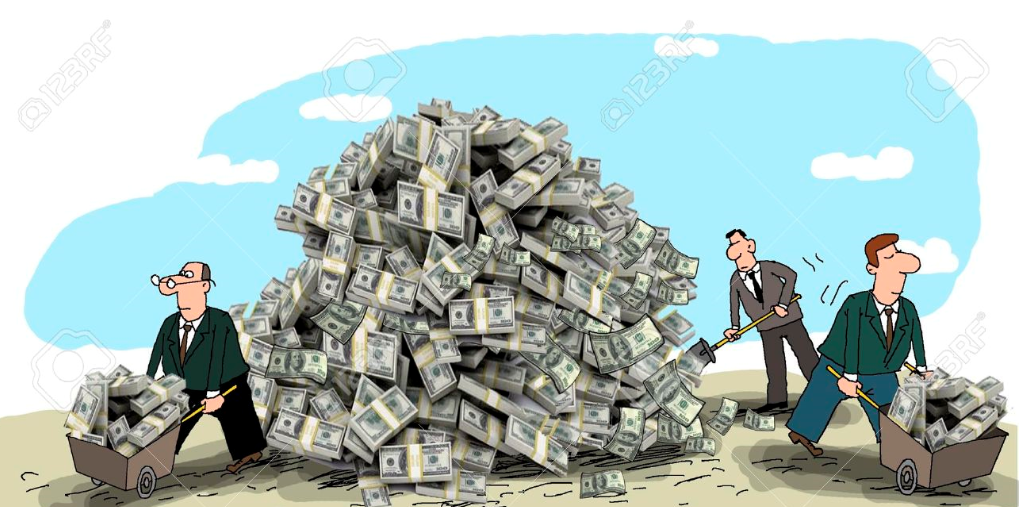 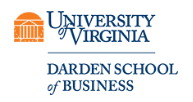 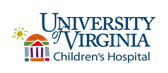 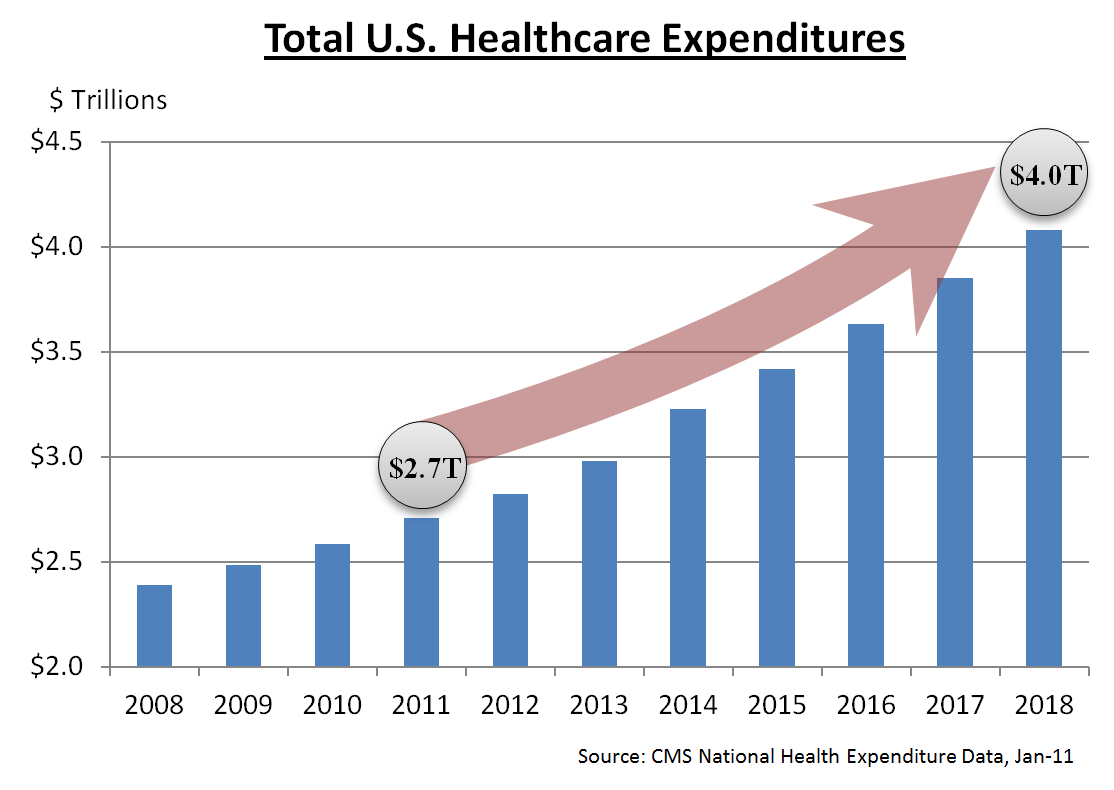 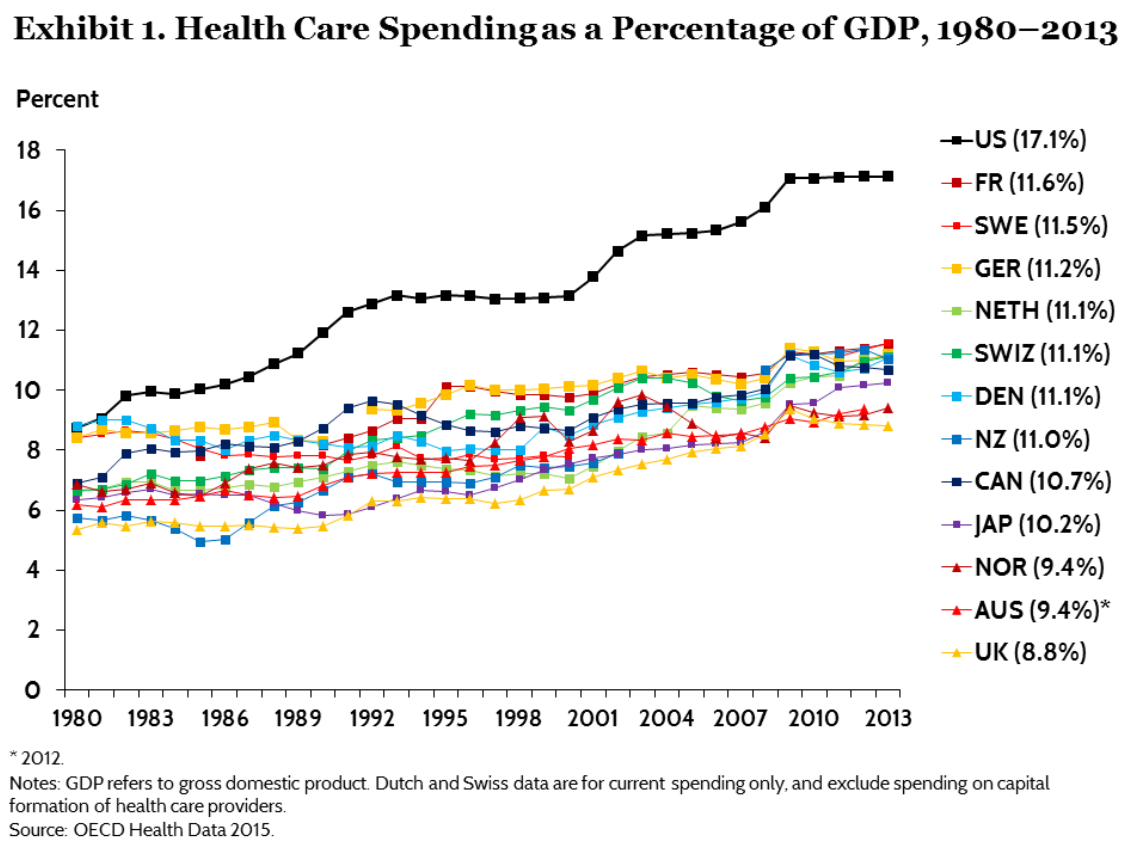 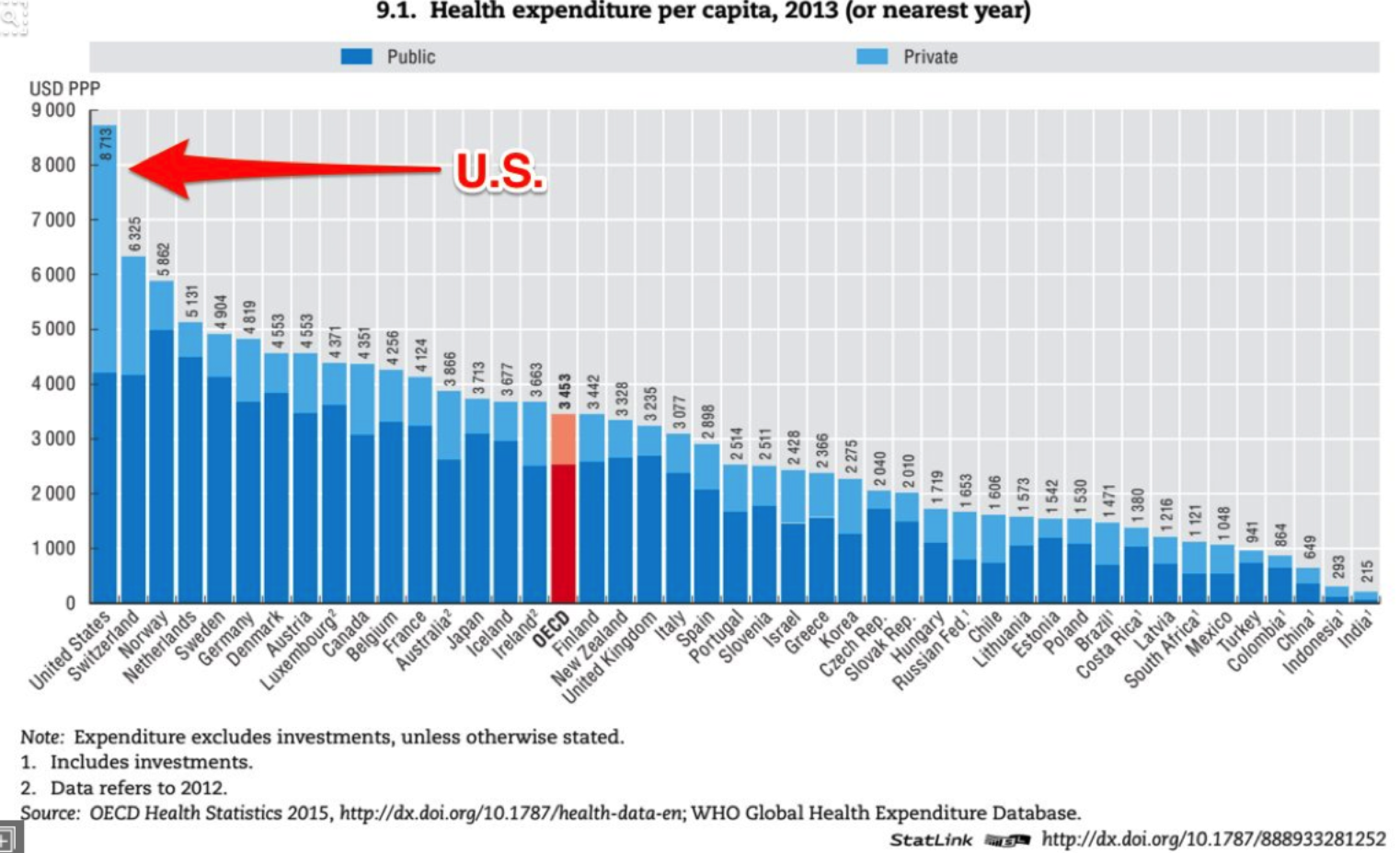 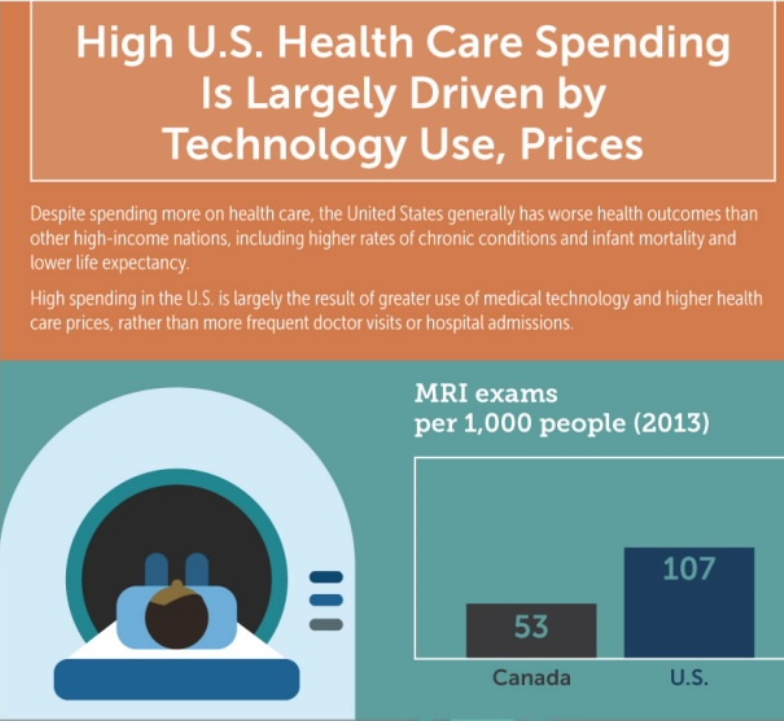 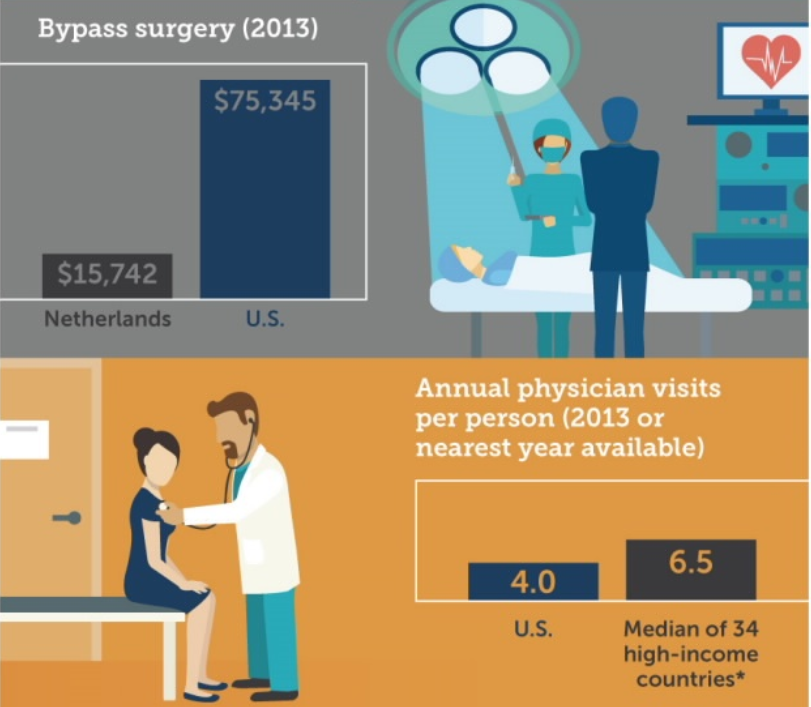 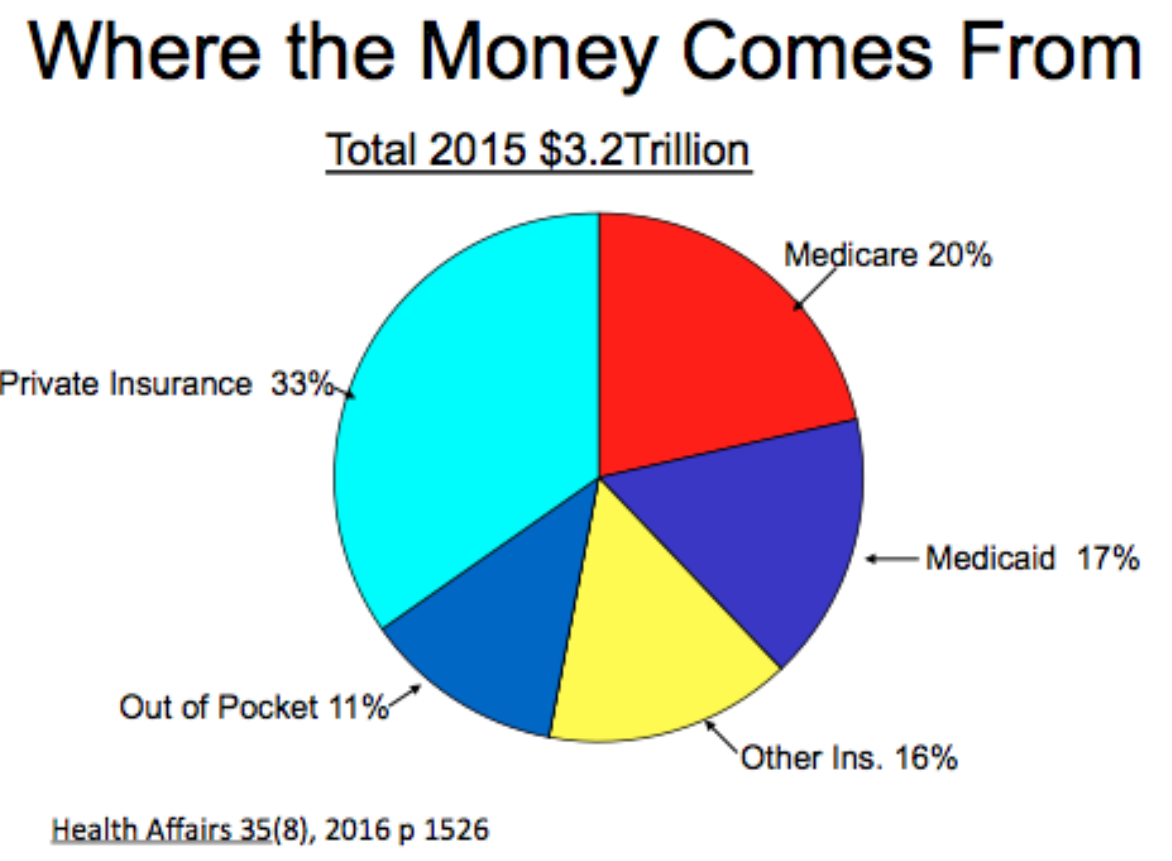 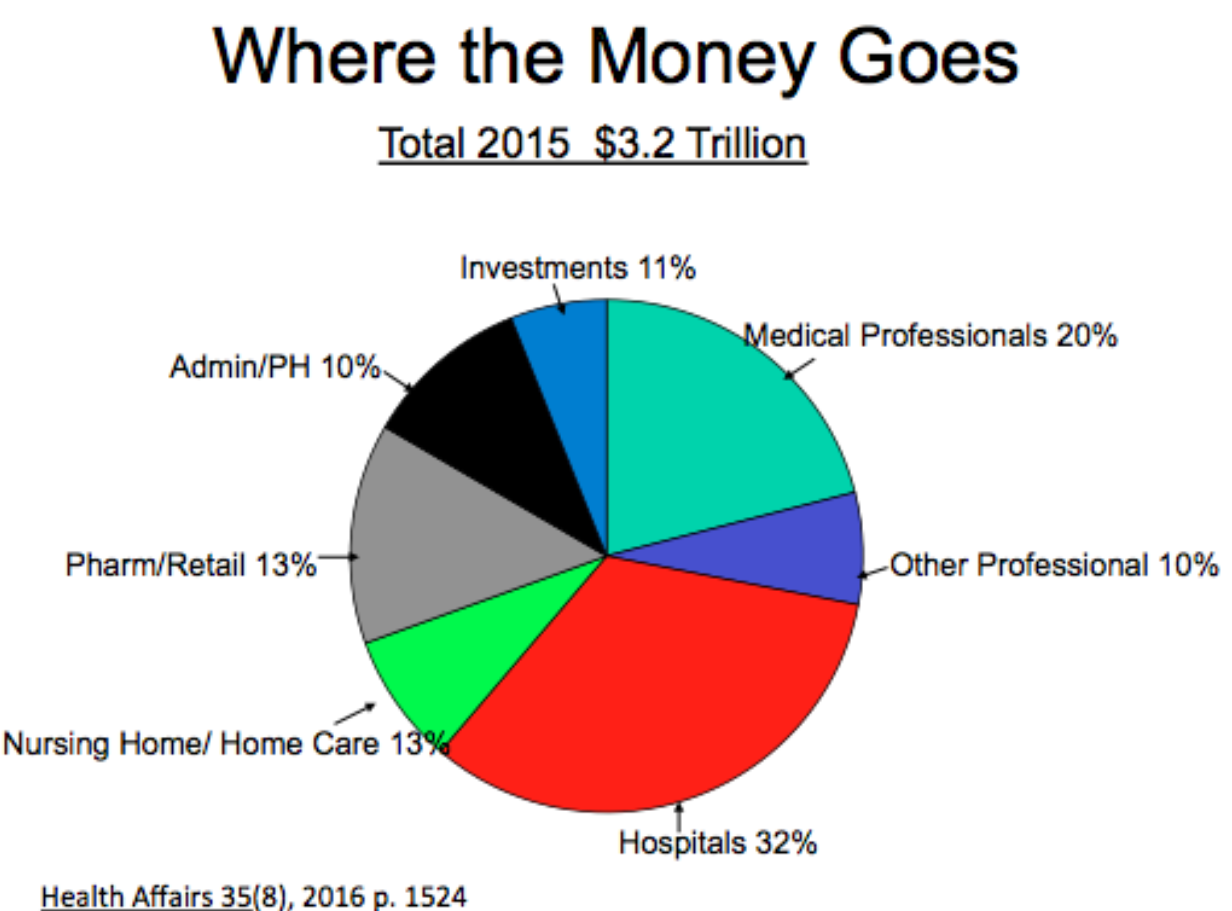 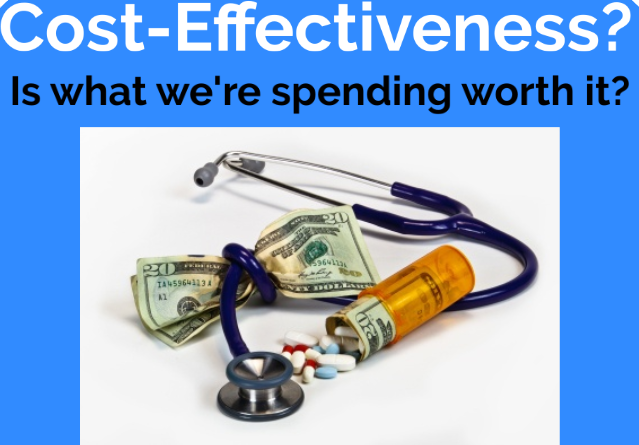 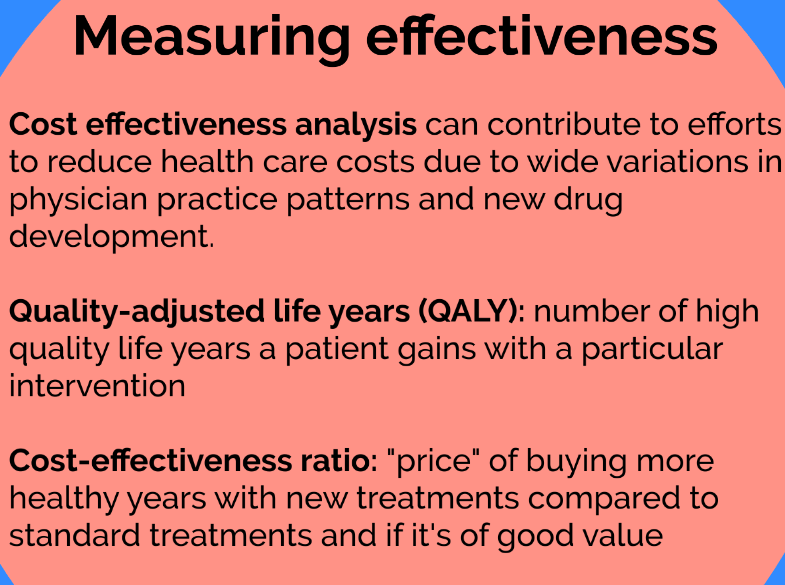 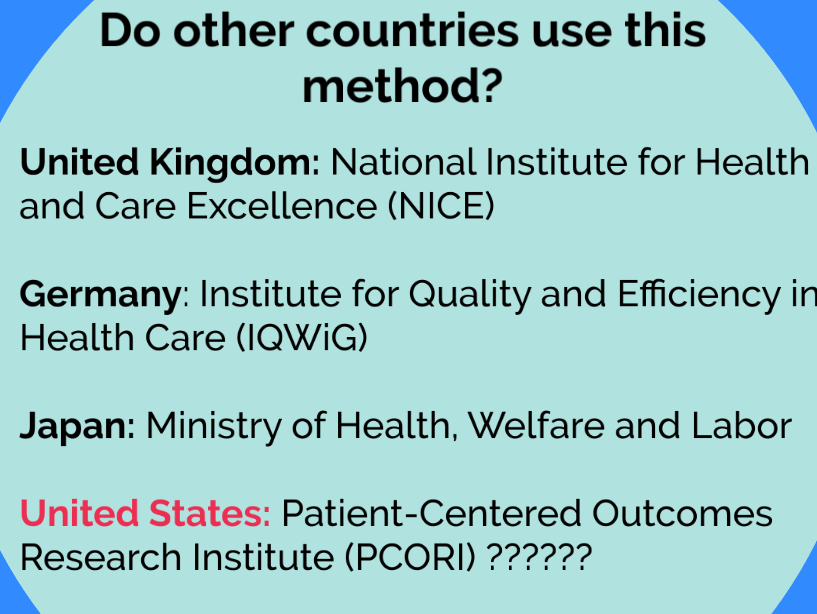 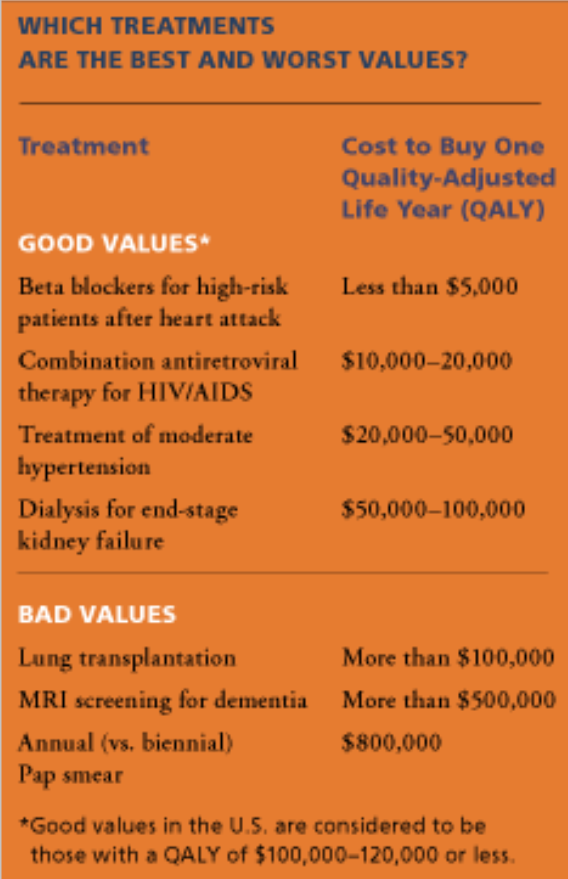 How are our Outcomes?
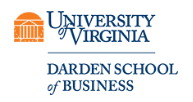 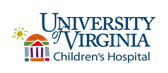 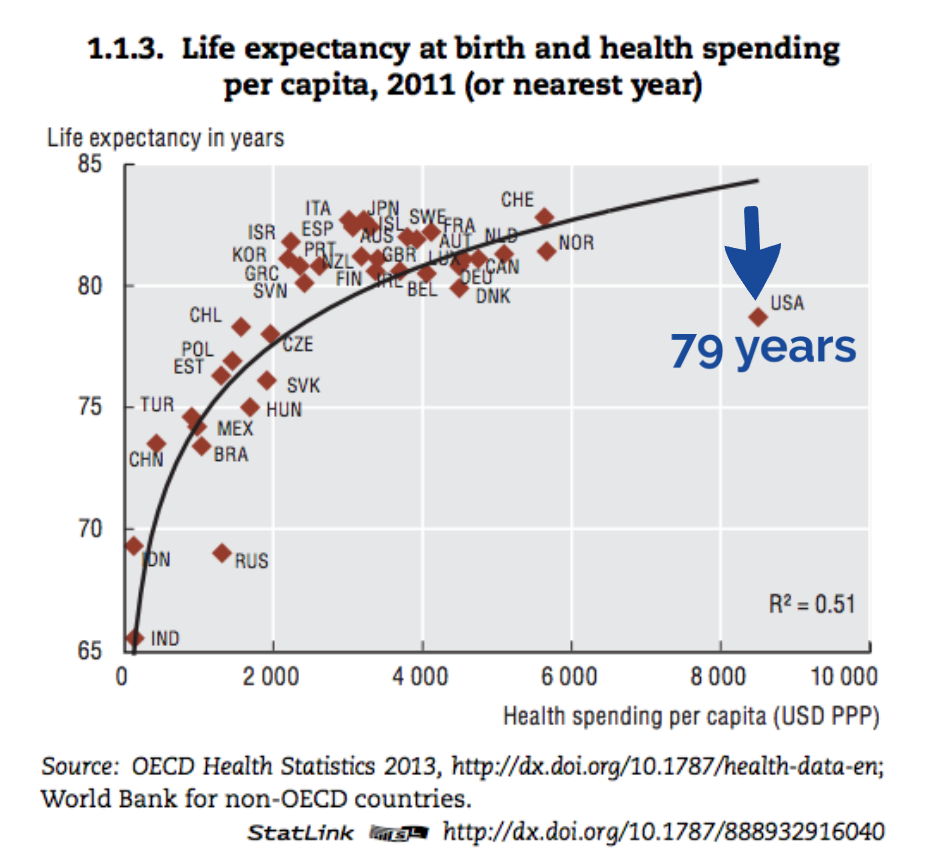 Life Expectancy in the US has declined from 2014 to 2016
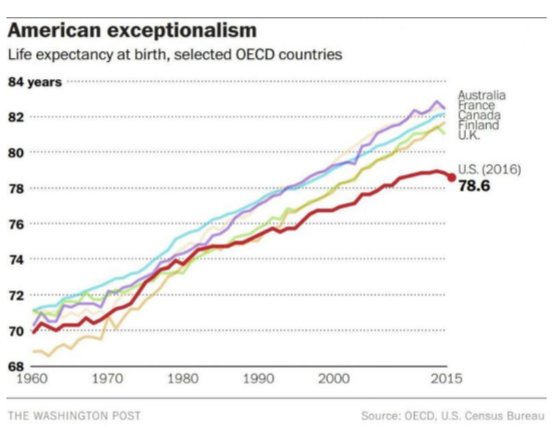 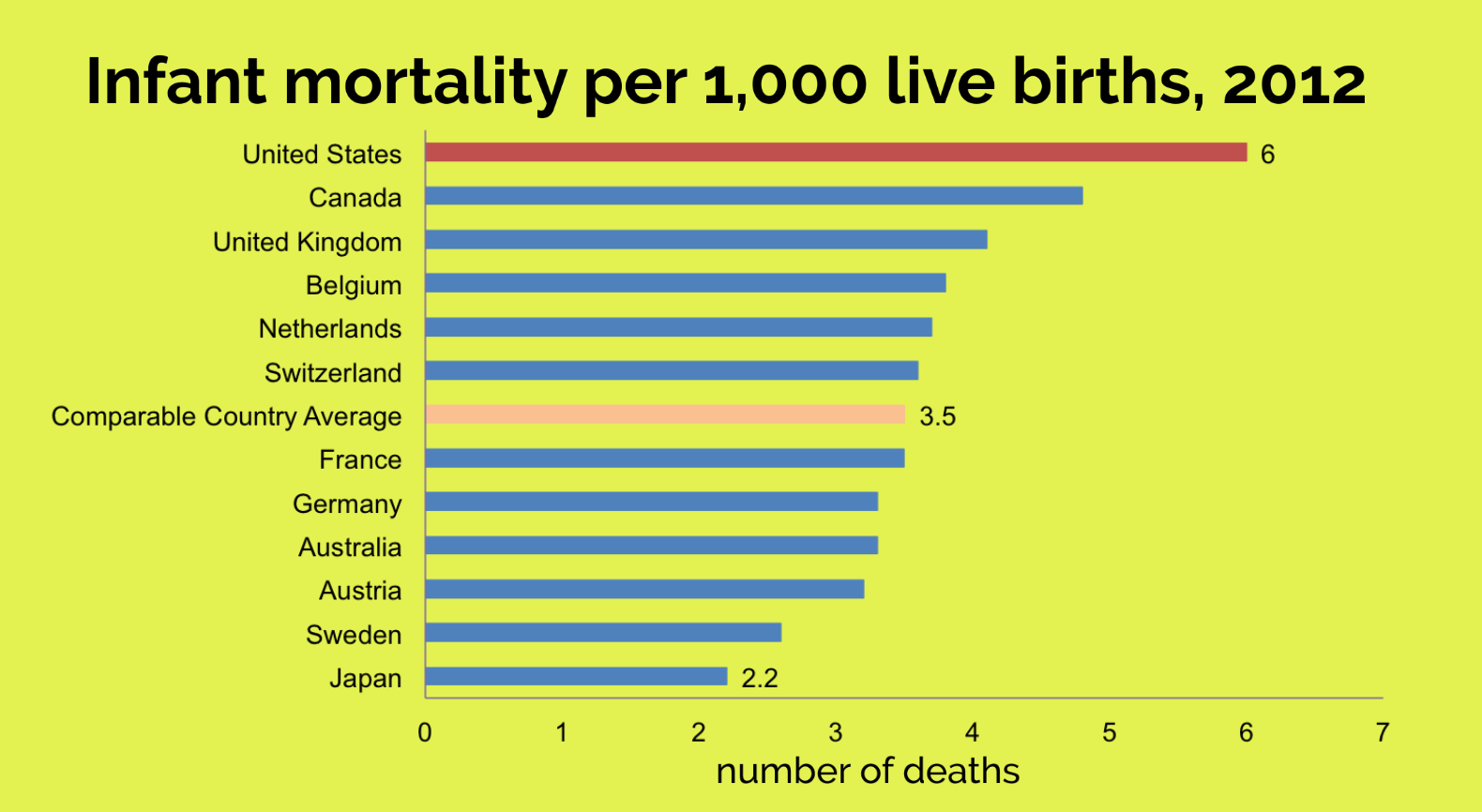 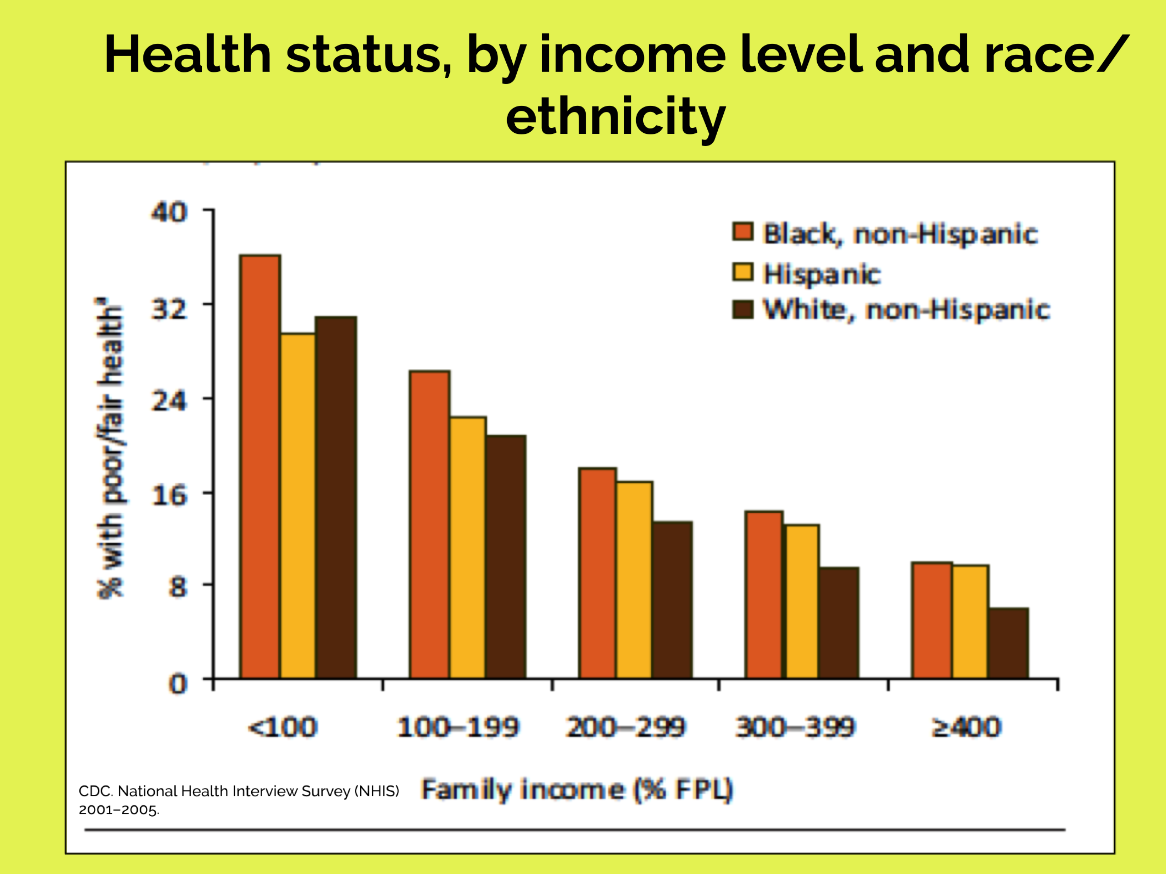 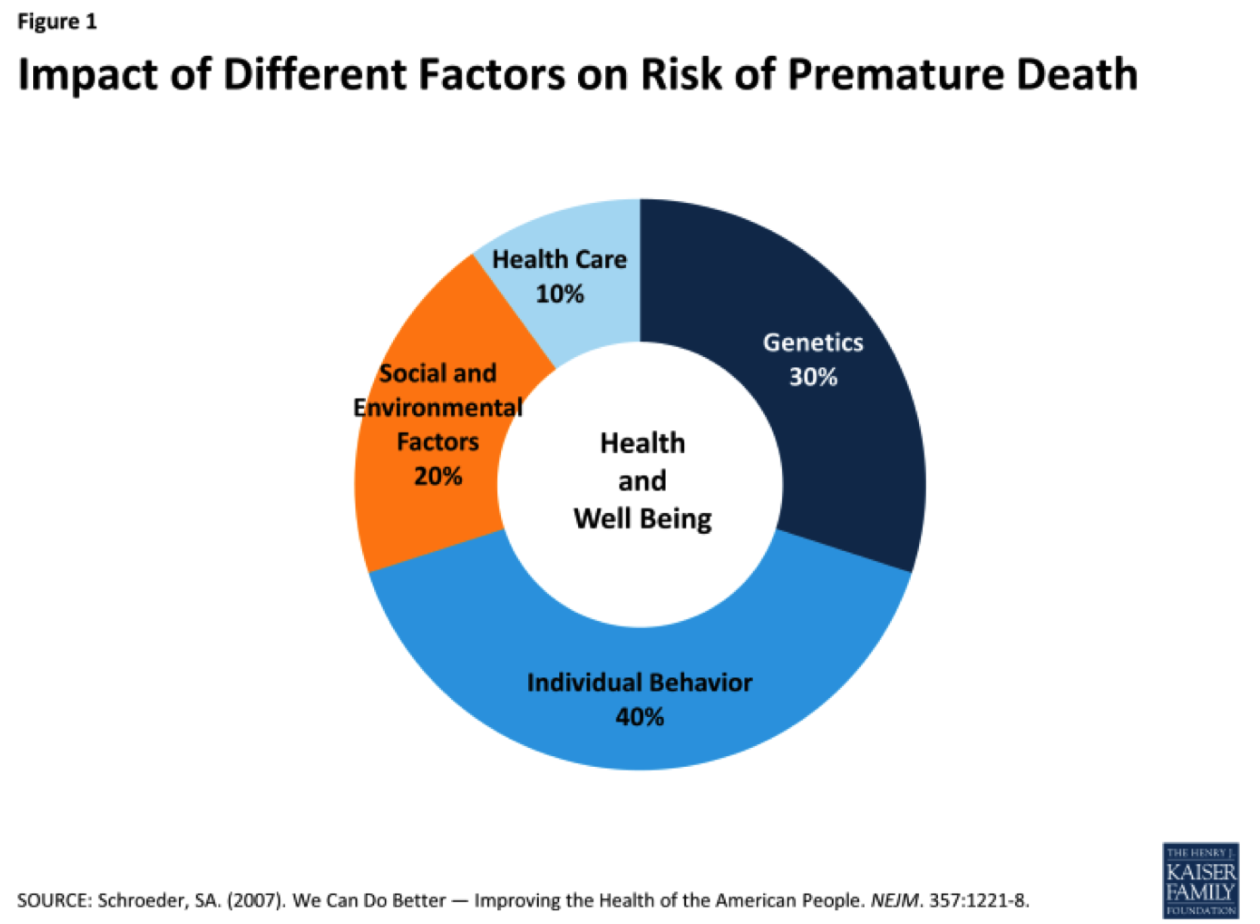 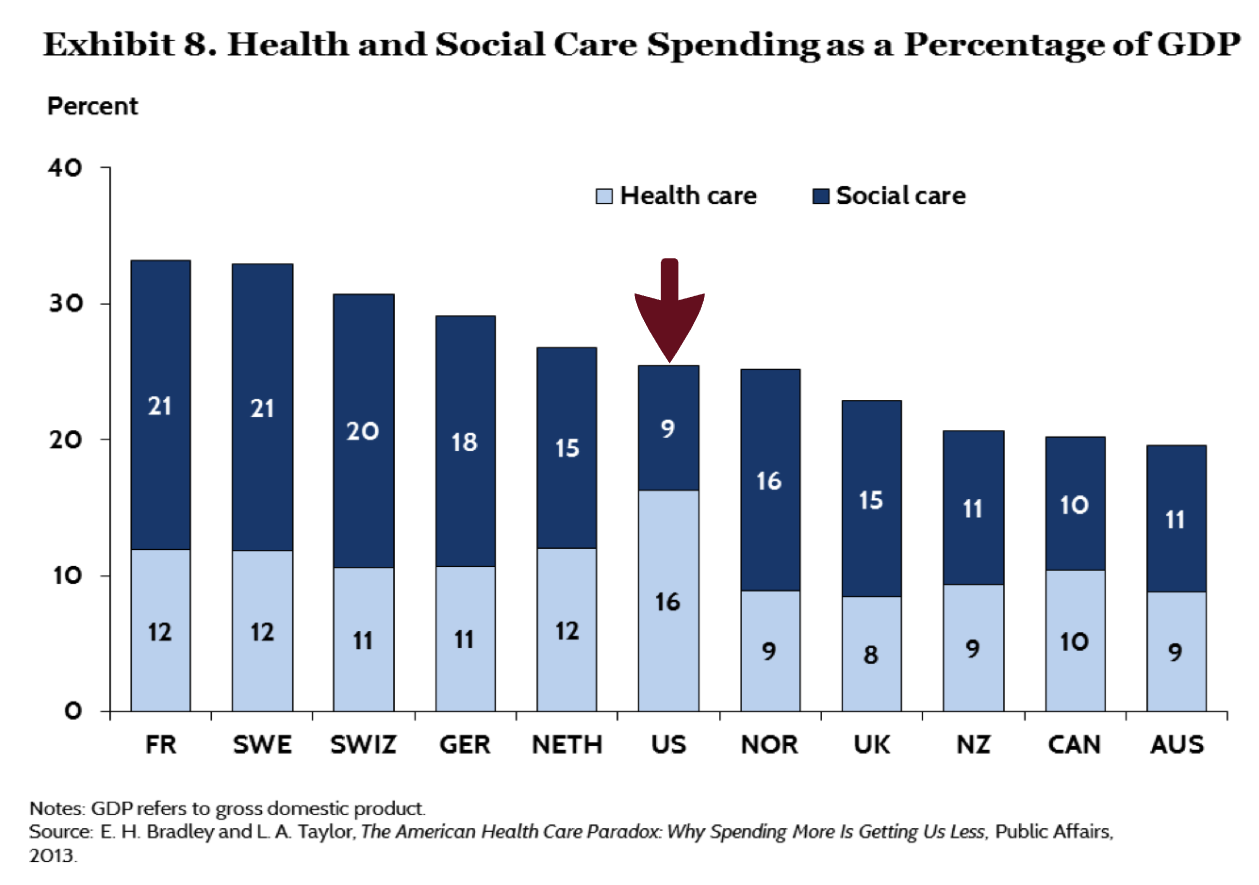 Patient Perspective
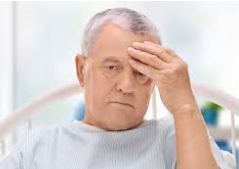 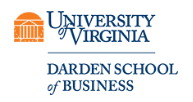 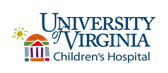 % Satisfied with Health System
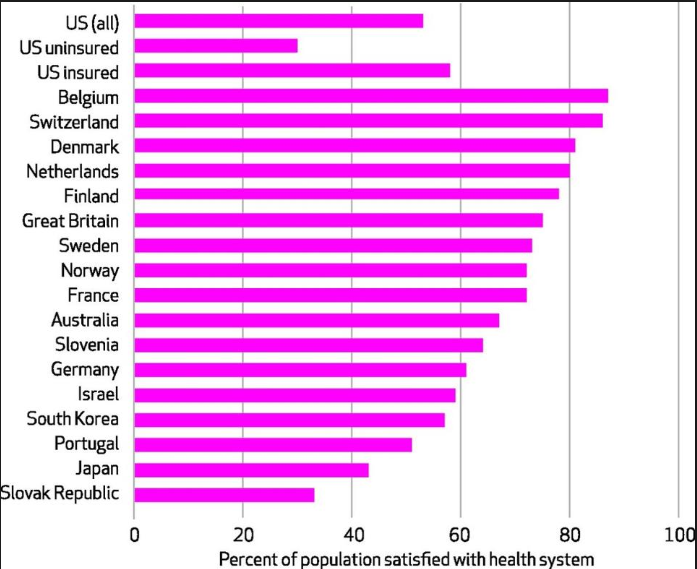 https://www.google.com/search?q=are+US+patients+satisfied+with+healthcare&rlz=1T4PLXB_enUS753US754&source=lnms&tbm=isch&sa=X&ved=0ahUKEwi9iuyryb_cAhWjSt8KHQUcA-wQ_AUIDCgD&biw=1920&bih=865#imgrc=xk82E0-eMKSOZM:&spf=1532704533980
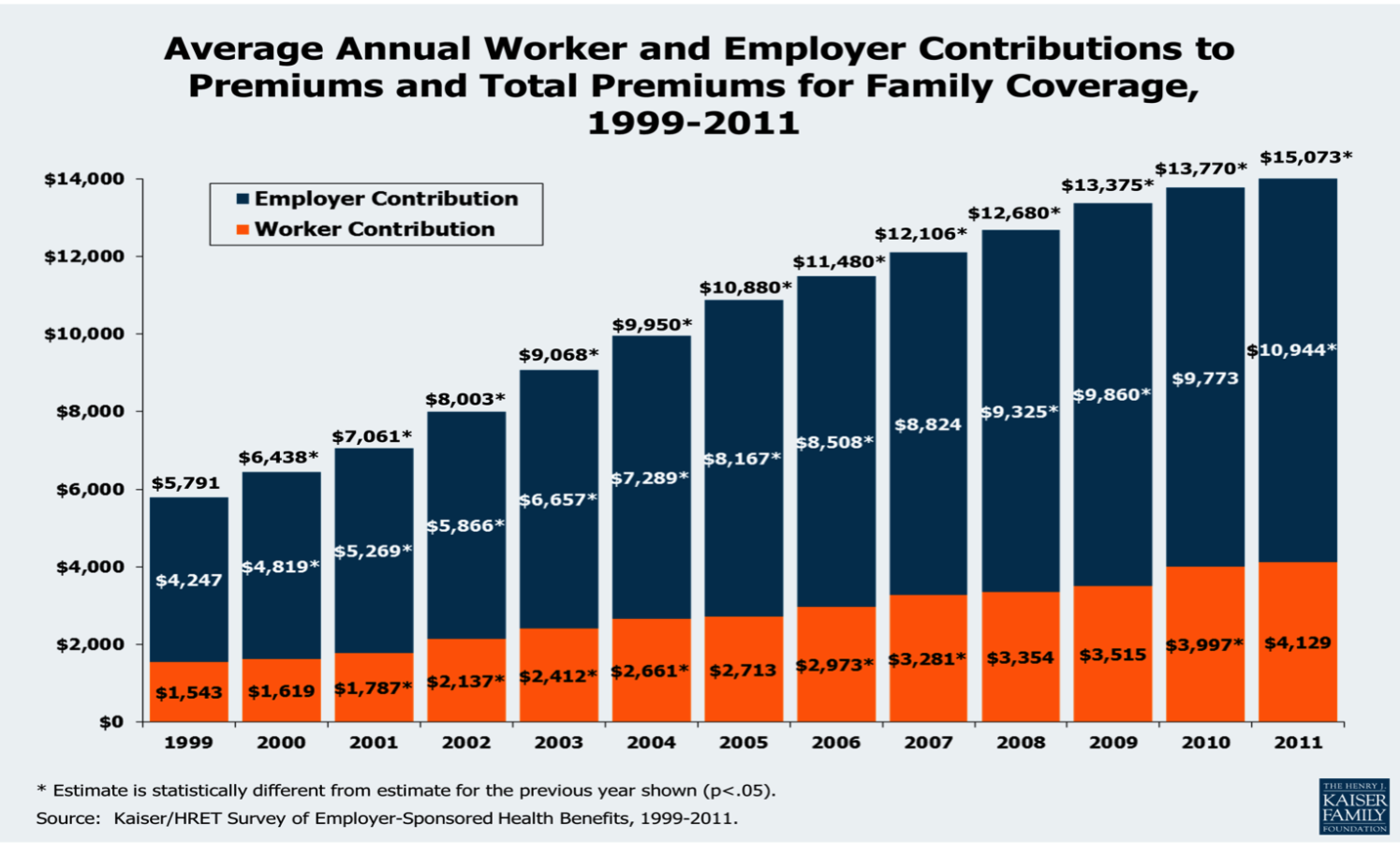 Who is paying??
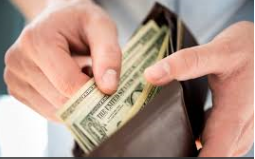 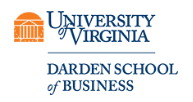 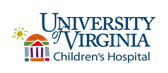 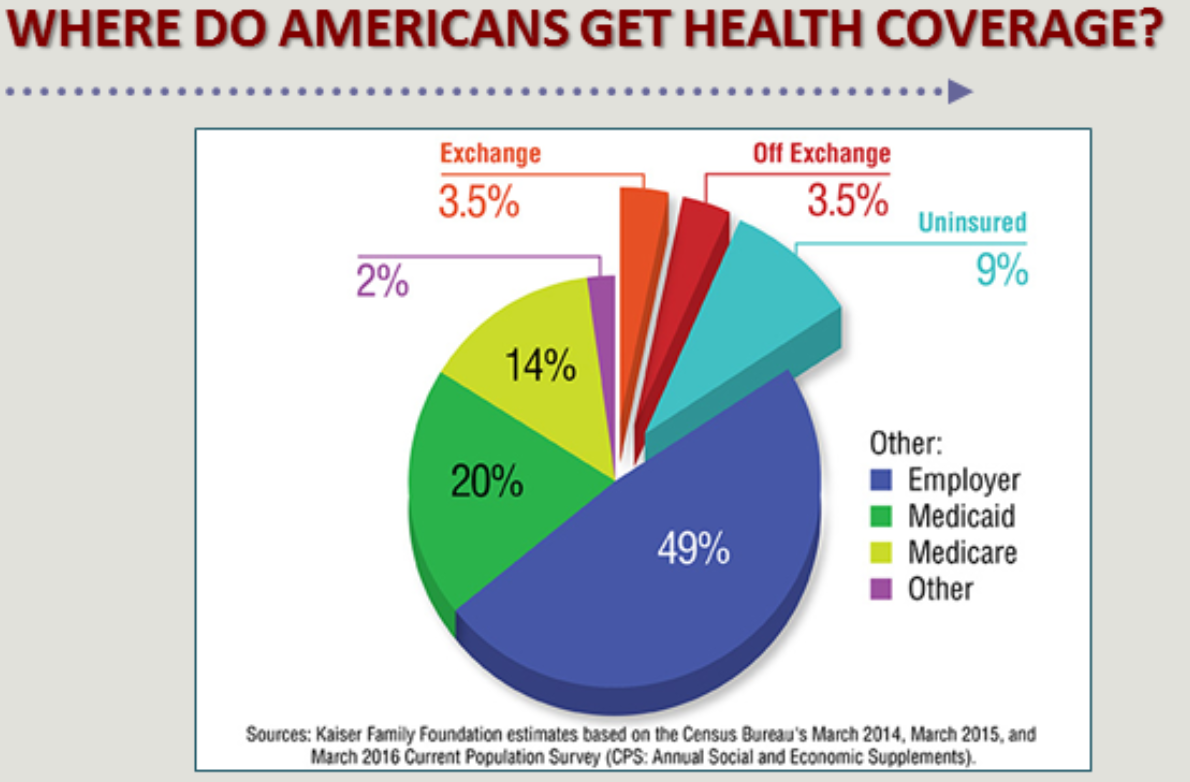 Politics
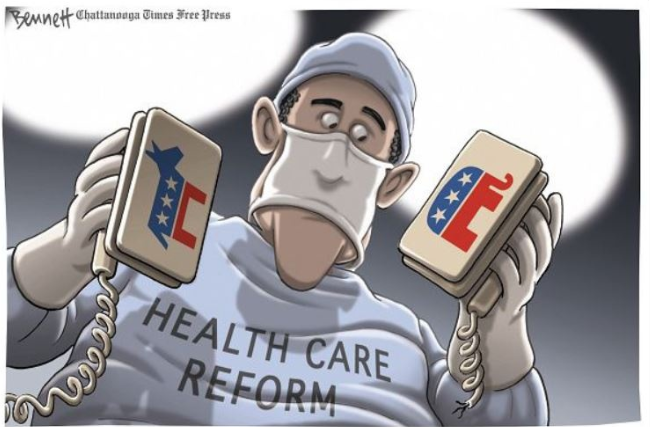 CONCLUSION
$$ The Money $$
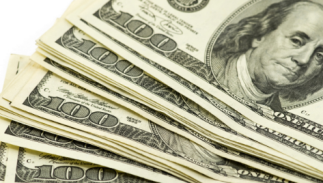 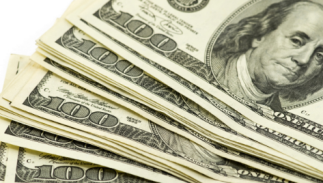 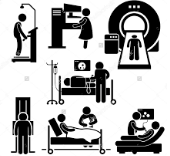 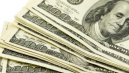 Insurance Company
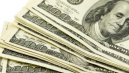 Employer
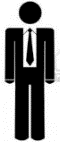 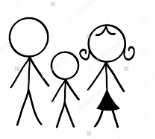 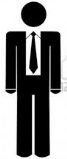 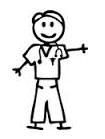 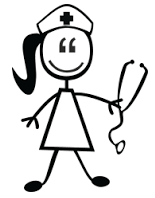 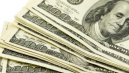 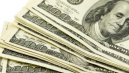 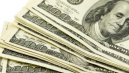 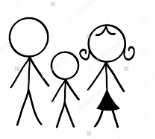 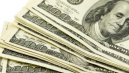 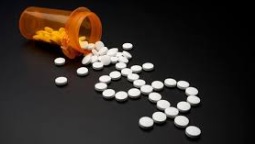 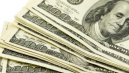 Family
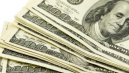 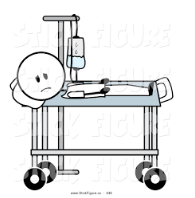 [Speaker Notes: Before cases]
Data on US costs and utilization
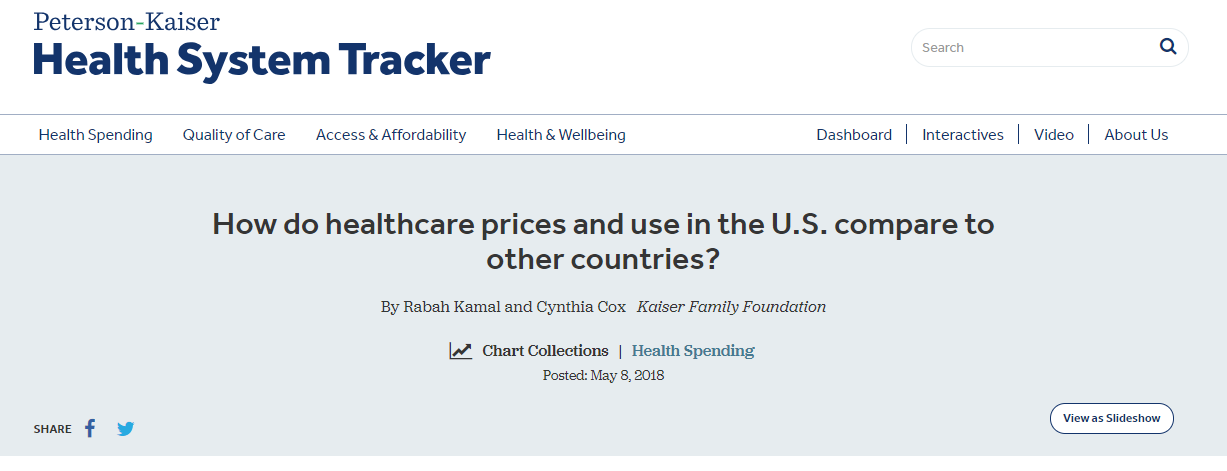 https://www.healthsystemtracker.org/chart-collection/how-do-healthcare-prices-and-use-in-the-u-s-compare-to-other-countries/#item-on-average-other-wealthy-countries-spend-half-as-much-per-person-on-healthcare-than-the-u-s
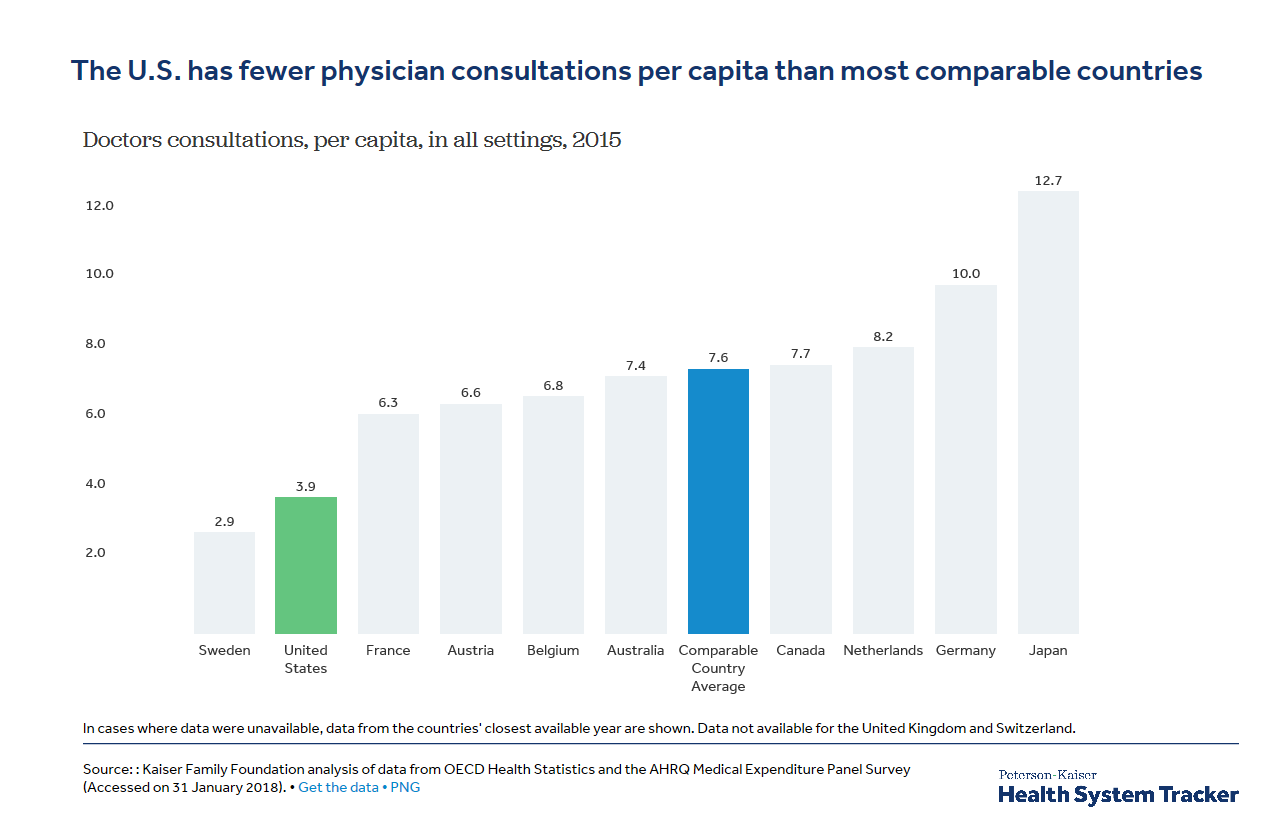 https://www.healthsystemtracker.org/chart-collection/how-do-healthcare-prices-and-use-in-the-u-s-compare-to-other-countries/#item-on-average-other-wealthy-countries-spend-half-as-much-per-person-on-healthcare-than-the-u-s
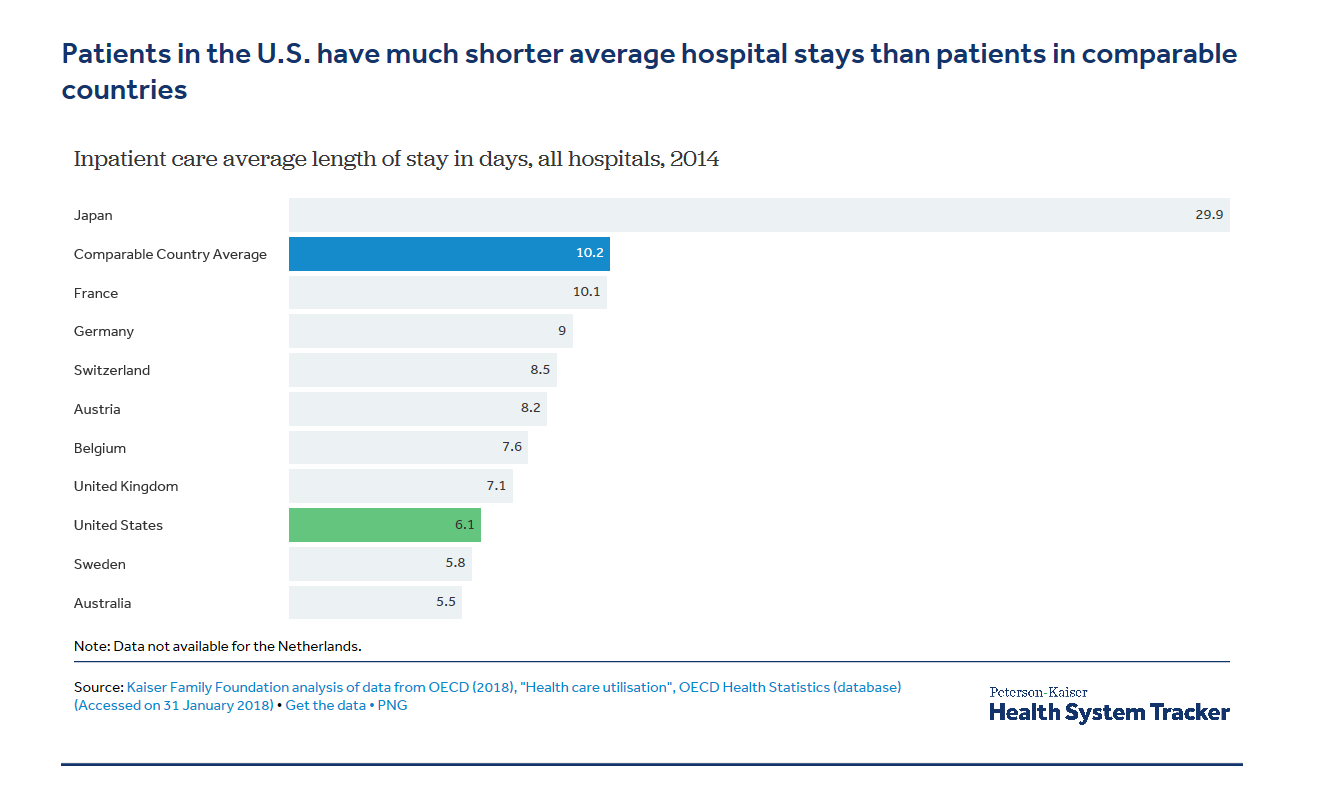 https://www.healthsystemtracker.org/chart-collection/how-do-healthcare-prices-and-use-in-the-u-s-compare-to-other-countries/#item-on-average-other-wealthy-countries-spend-half-as-much-per-person-on-healthcare-than-the-u-s
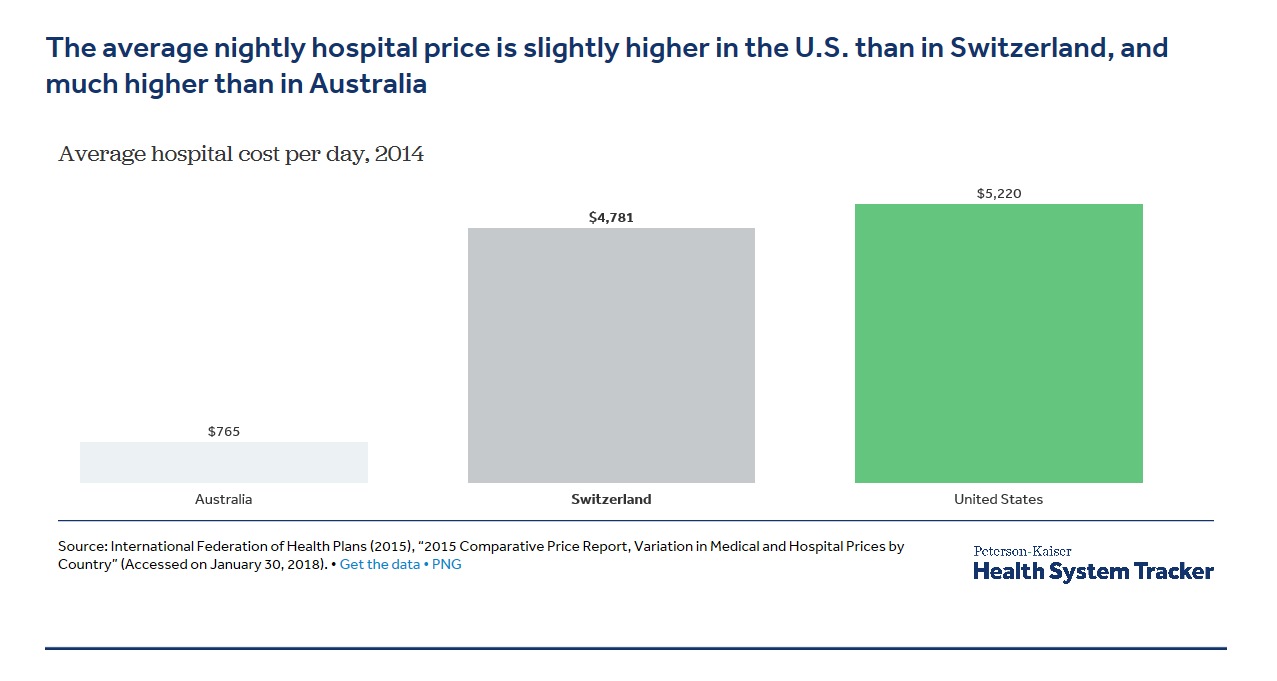 https://www.healthsystemtracker.org/chart-collection/how-do-healthcare-prices-and-use-in-the-u-s-compare-to-other-countries/#item-on-average-other-wealthy-countries-spend-half-as-much-per-person-on-healthcare-than-the-u-s
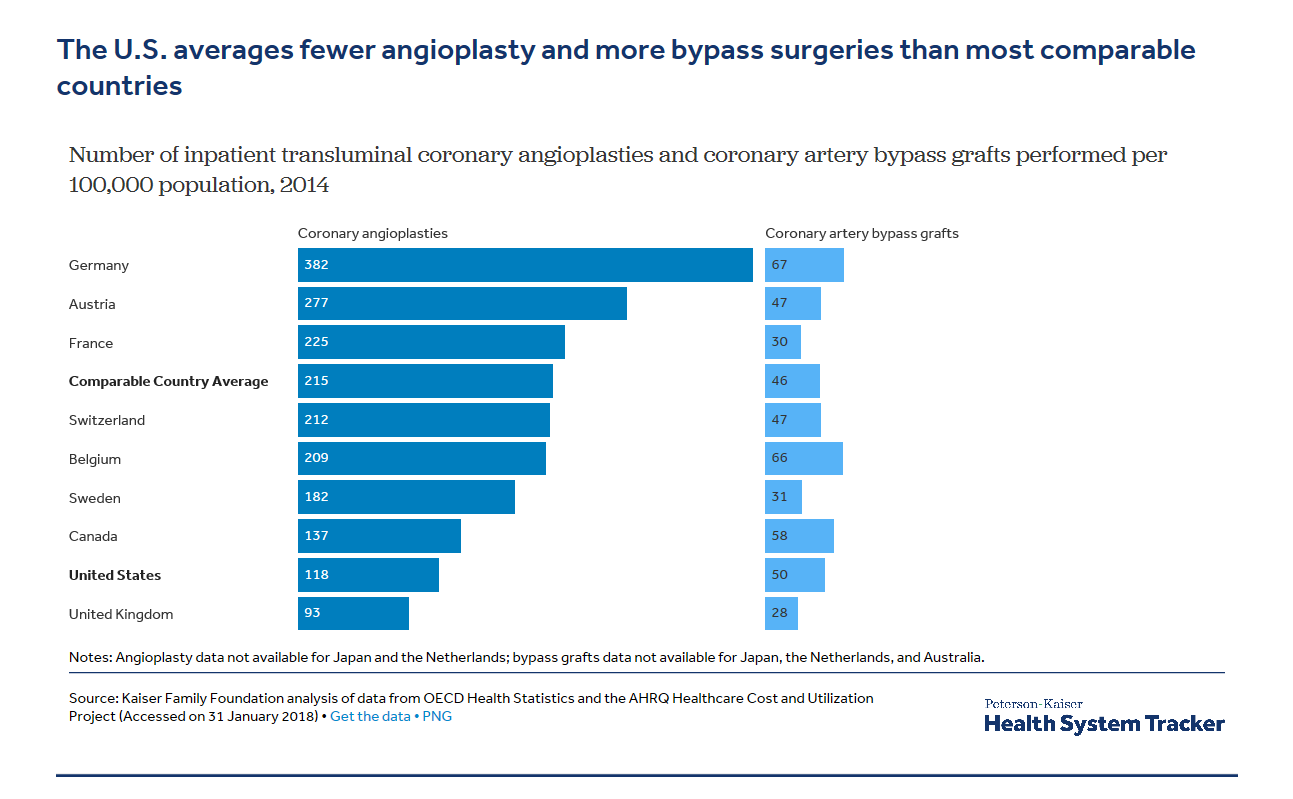 https://www.healthsystemtracker.org/chart-collection/how-do-healthcare-prices-and-use-in-the-u-s-compare-to-other-countries/#item-on-average-other-wealthy-countries-spend-half-as-much-per-person-on-healthcare-than-the-u-s
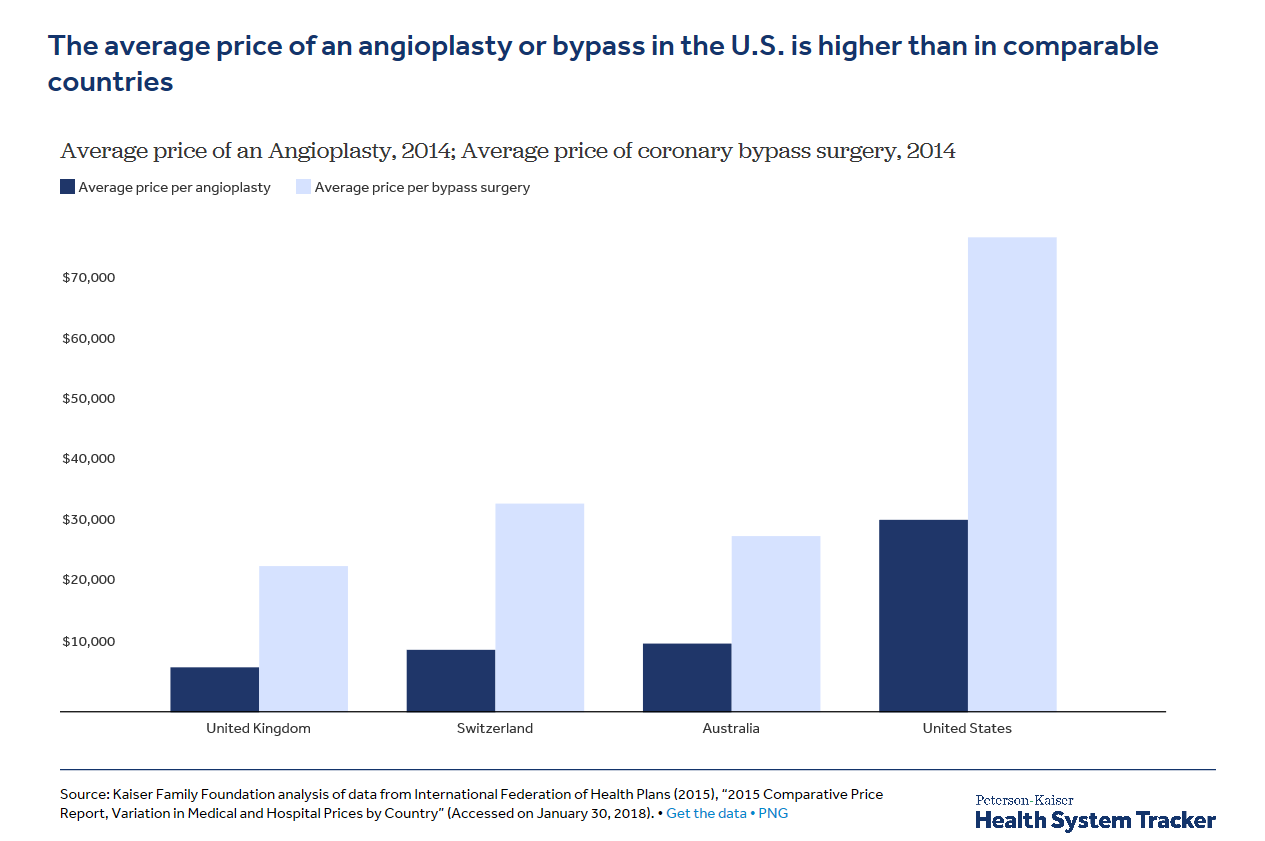 https://www.healthsystemtracker.org/chart-collection/how-do-healthcare-prices-and-use-in-the-u-s-compare-to-other-countries/#item-on-average-other-wealthy-countries-spend-half-as-much-per-person-on-healthcare-than-the-u-s
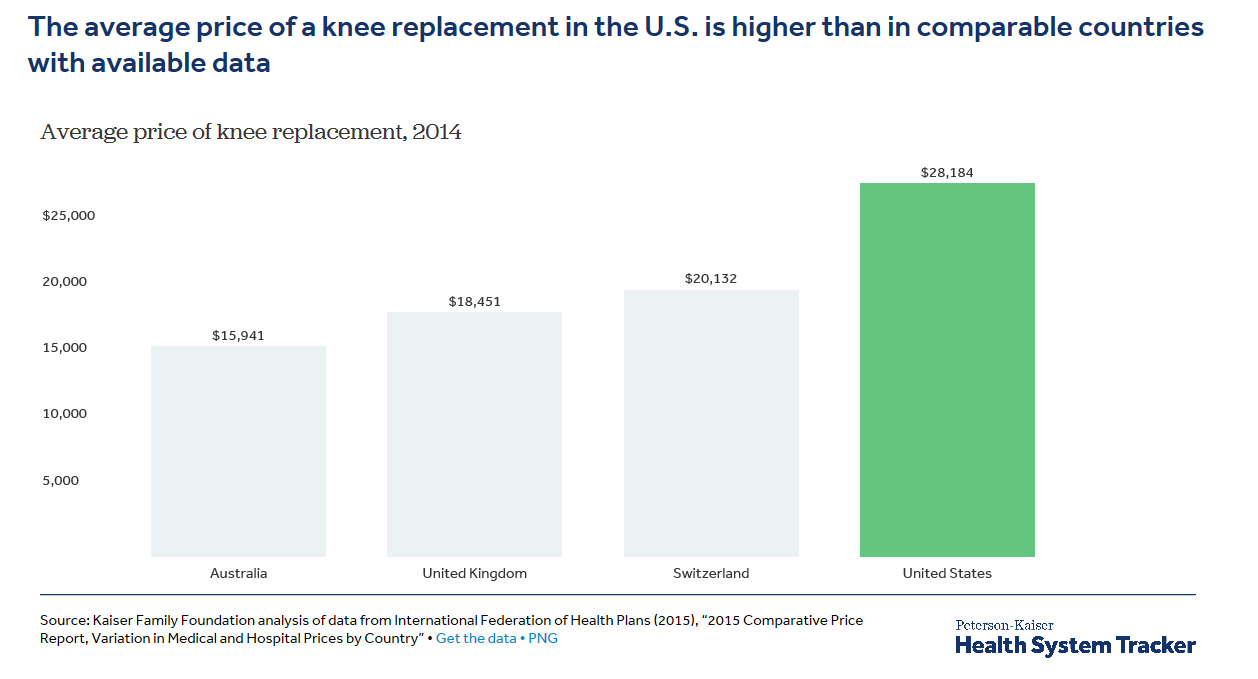 https://www.healthsystemtracker.org/chart-collection/how-do-healthcare-prices-and-use-in-the-u-s-compare-to-other-countries/#item-on-average-other-wealthy-countries-spend-half-as-much-per-person-on-healthcare-than-the-u-s
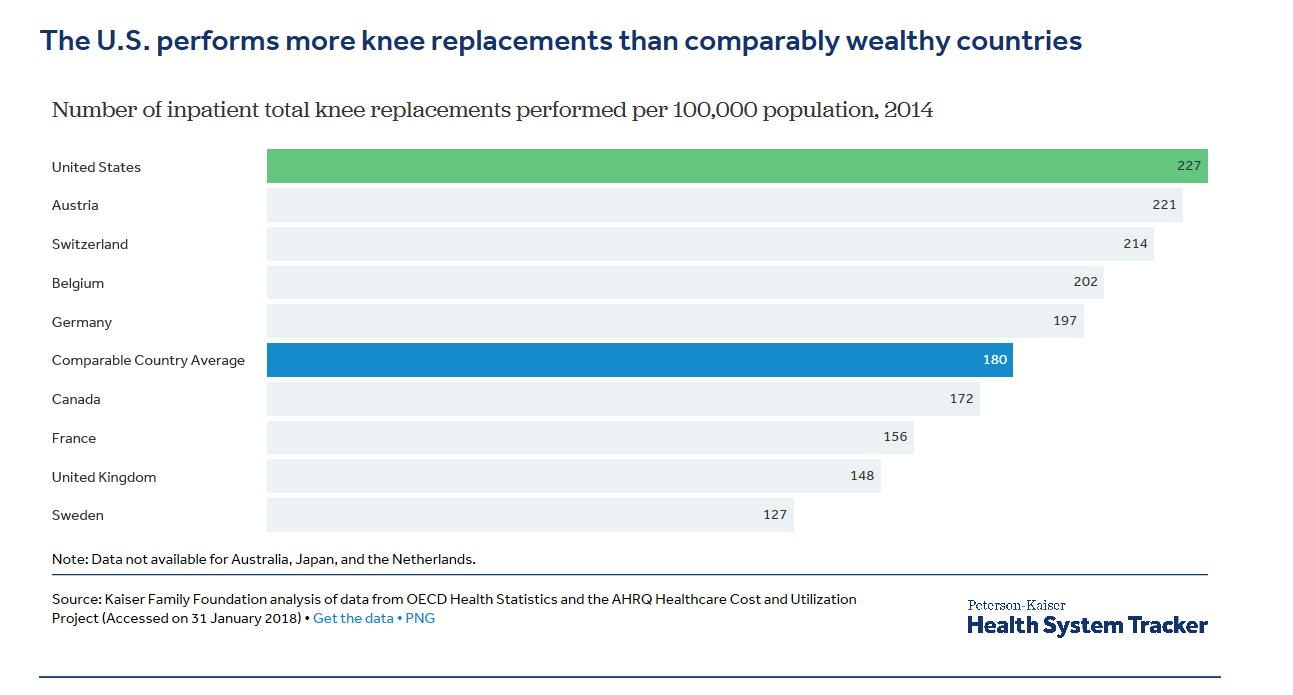 https://www.healthsystemtracker.org/chart-collection/how-do-healthcare-prices-and-use-in-the-u-s-compare-to-other-countries/#item-on-average-other-wealthy-countries-spend-half-as-much-per-person-on-healthcare-than-the-u-s